Программы инженерного, конструкторского и технического профилей в условиях дистанционного обучения
Баева Инесса
Заместитель директора МБУ ДО города Костромы «Центр творческого развития «Академия»
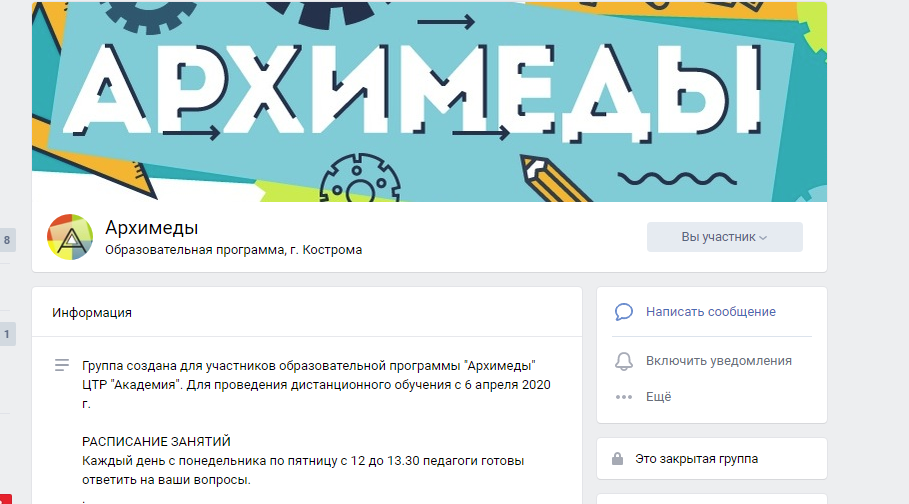 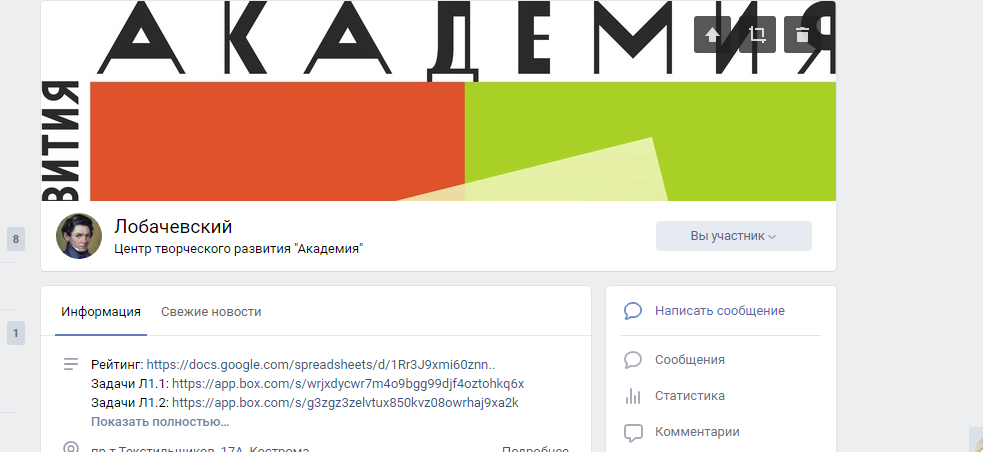 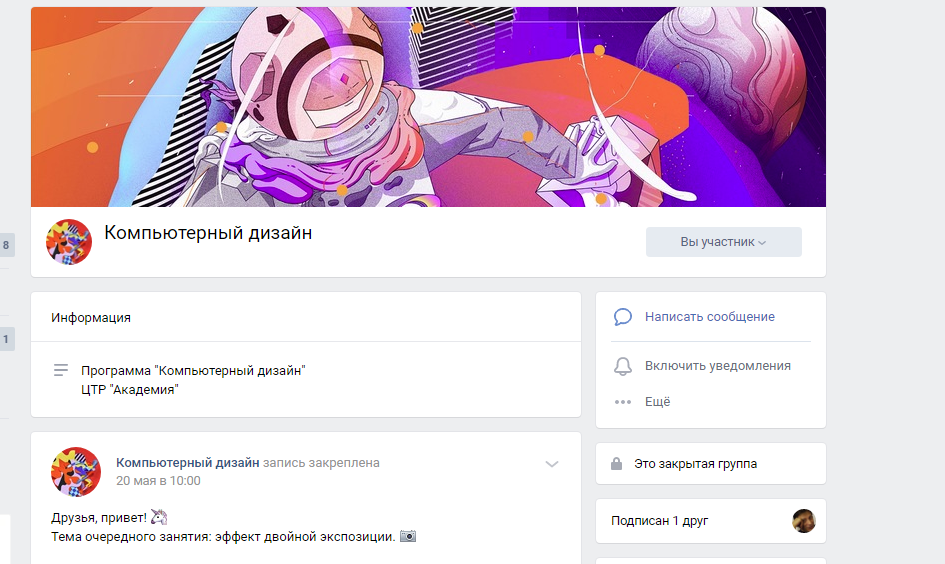 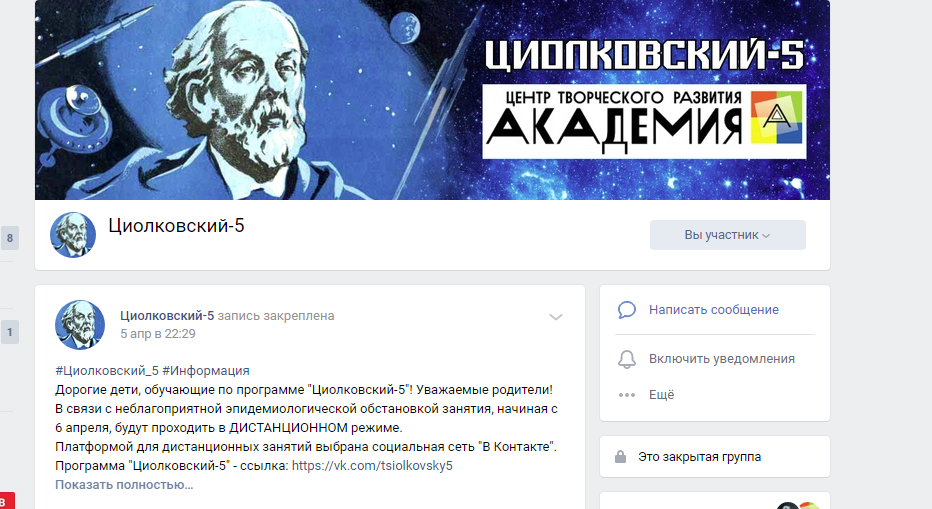 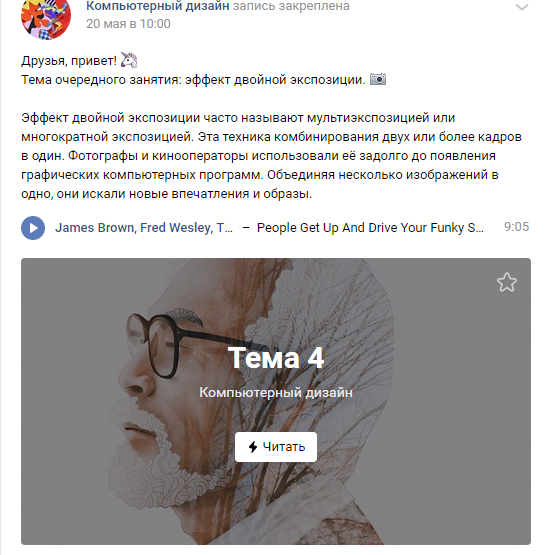 Самообучение
ИЗОБРАЖЕНИЕ
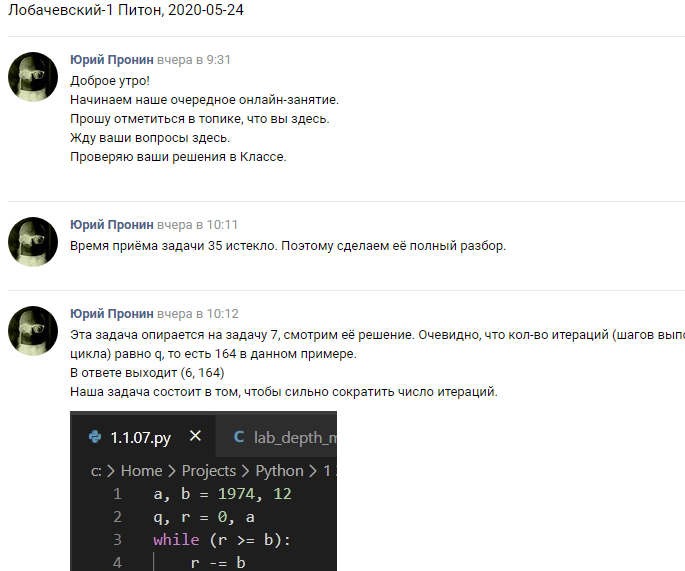 Обучение в группе
ИЗОБРАЖЕНИЕ
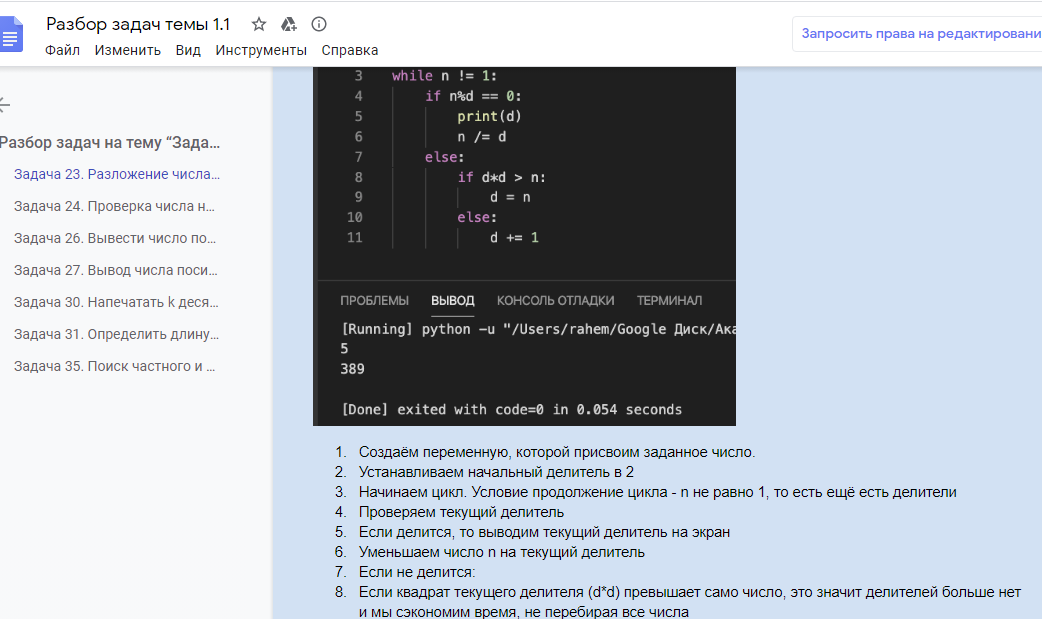 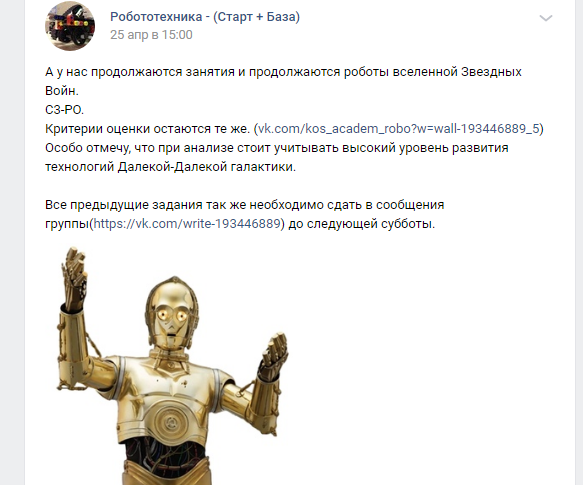 Индивидуальное обучение
ИЗОБРАЖЕНИЕ
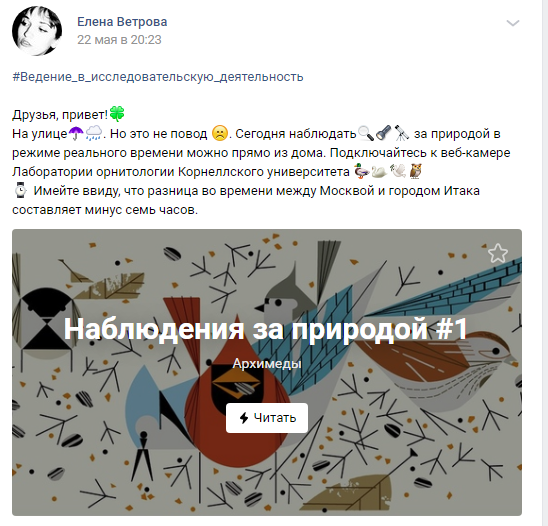 Асинхронные сетевые дистанционные технологии

Синхронные сетевые дистанционные технологии
ИЗОБРАЖЕНИЕ
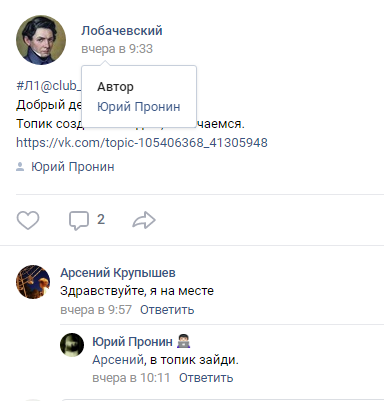 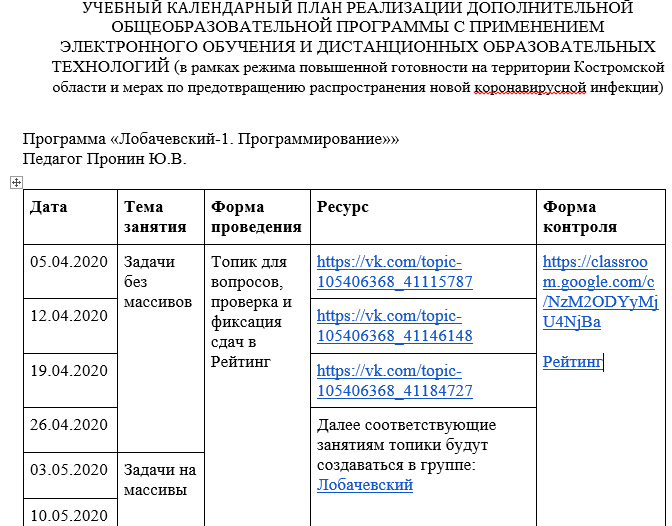 Учебный календарный план реализации дополнительной общеобразовательной программы с применением электронного обучения и дистанционных образовательных технологий
ИЗОБРАЖЕНИЕ
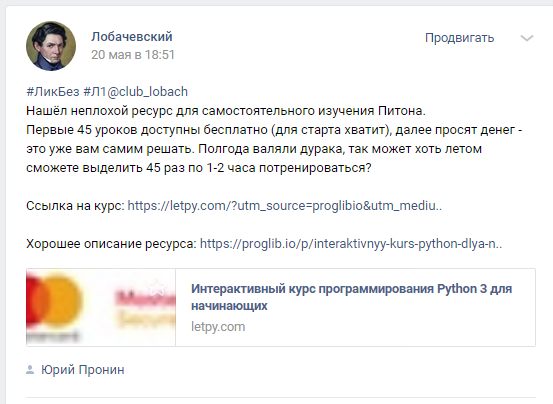 Учебный инструментарий: обучающий интерактивный курс, визуальная библиотека, виртуальная экскурсия, пошаговый мастер-класс, форум, чат, опрос, тест
ИЗОБРАЖЕНИЕ
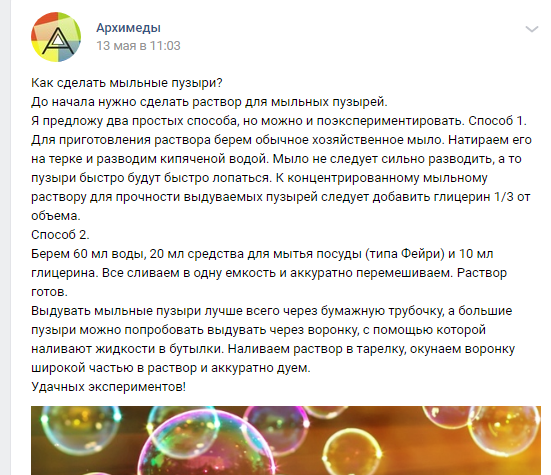 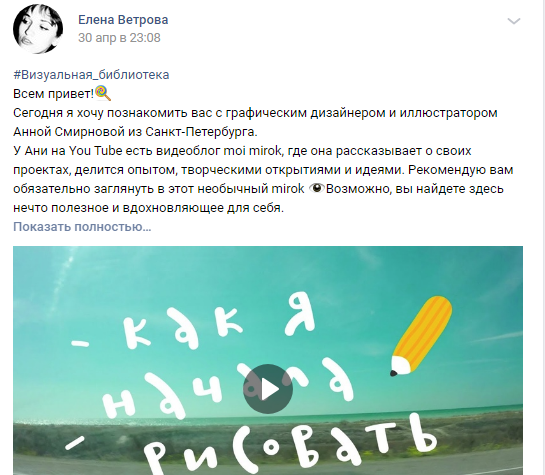 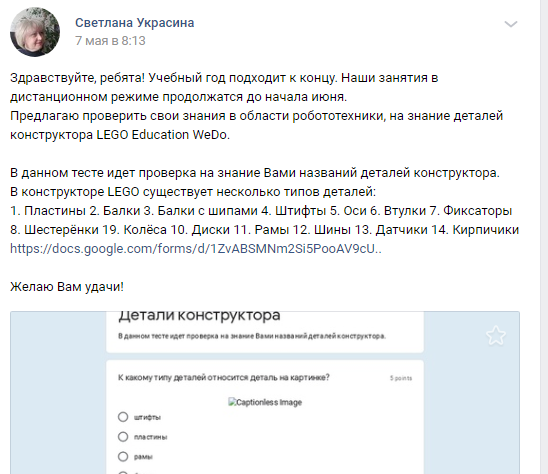 Формы учета и контроля: тест для самоконтроля, выставка работ, фото изделий, рейтинг по итогам выполненных заданий и др.
ИЗОБРАЖЕНИЕ
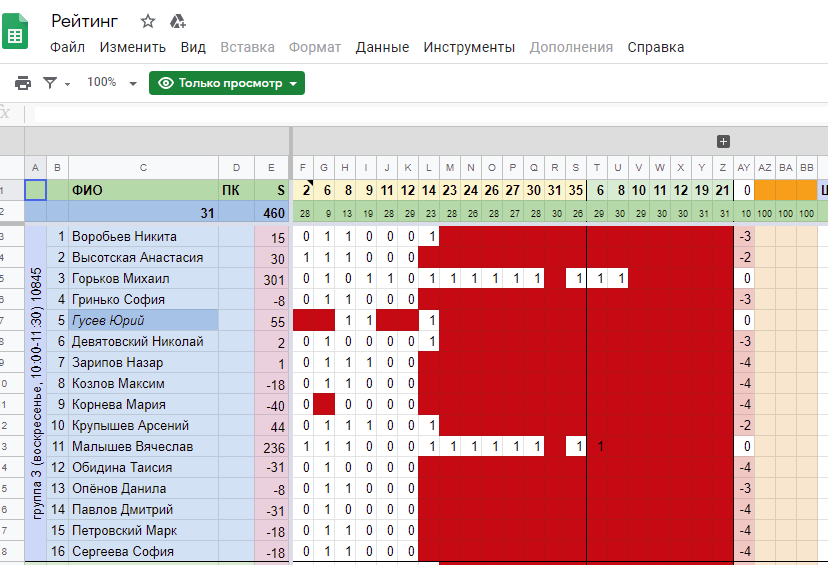 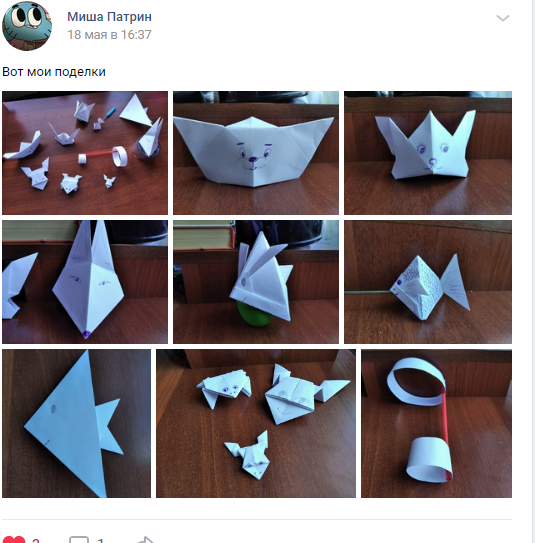 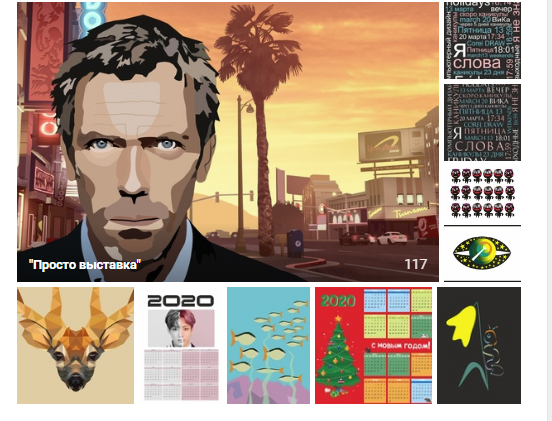 СПАСИБО ЗА ВНИМАНИЕvk.com/rmcko